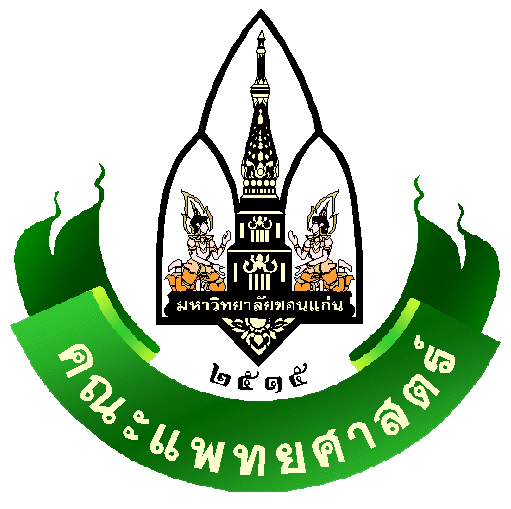 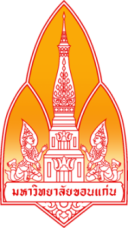 Congestive Heart FailureA basic science to clinical practice
Yuttapong Wongswadiwat, M.D.
Assistant professor, Division of Pediatric Cardiology, Department of Pediatrics
Faculty of Medicine, Khon Kean University
Lao Paediatric CME conference 2019
Vientiane Capital, Lao PDR
26 April 2019
Congestive heart failure (CHF)
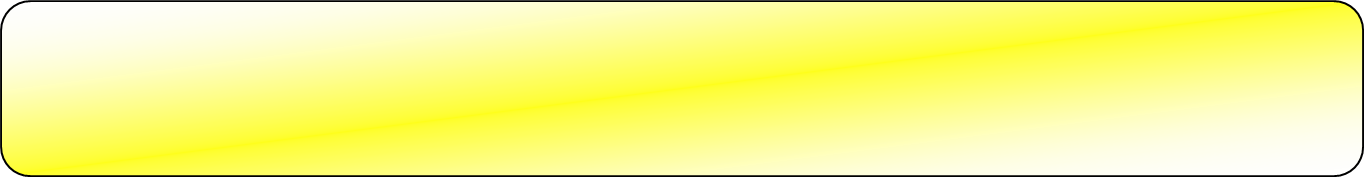 Clinical state of systemic and pulmonary congestion resulting from inability of the heart to pump as much blood as required for the adequate metabolism of the body
Strictly related to age
Pathophysiology related to preload, afterload 
    contractility and heart rate
Management is an application of basic sciences to clinical practice
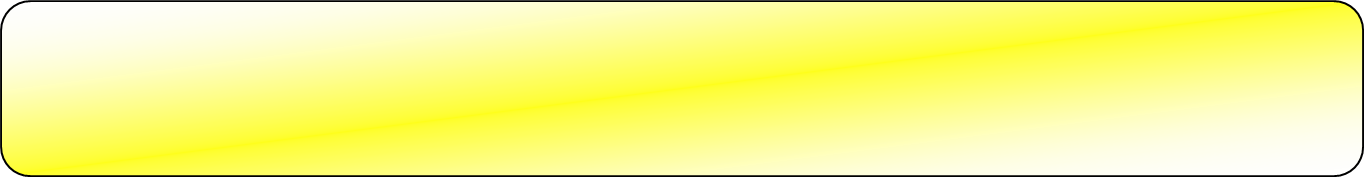 The Frank Starling mechanism
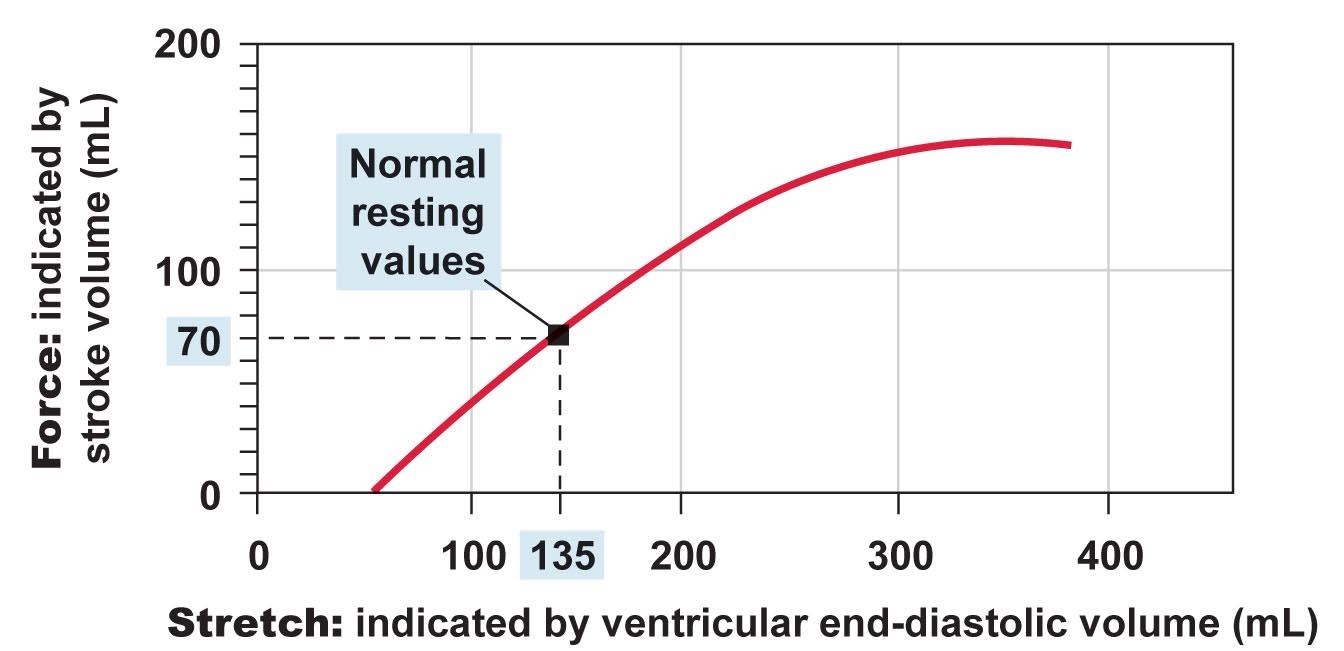 Clinical critical care medicine, Richard K. Albert et al. 2006
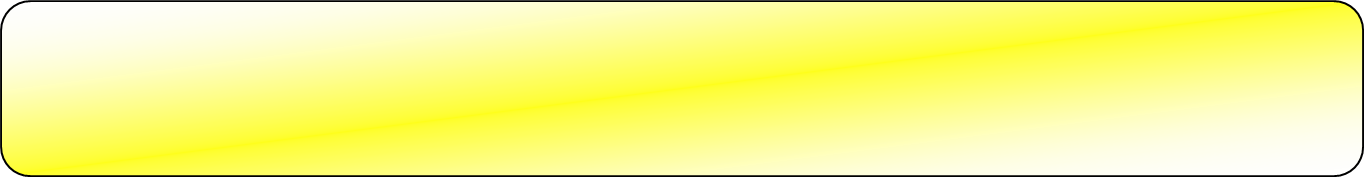 The Pressure volume loop of ventricles
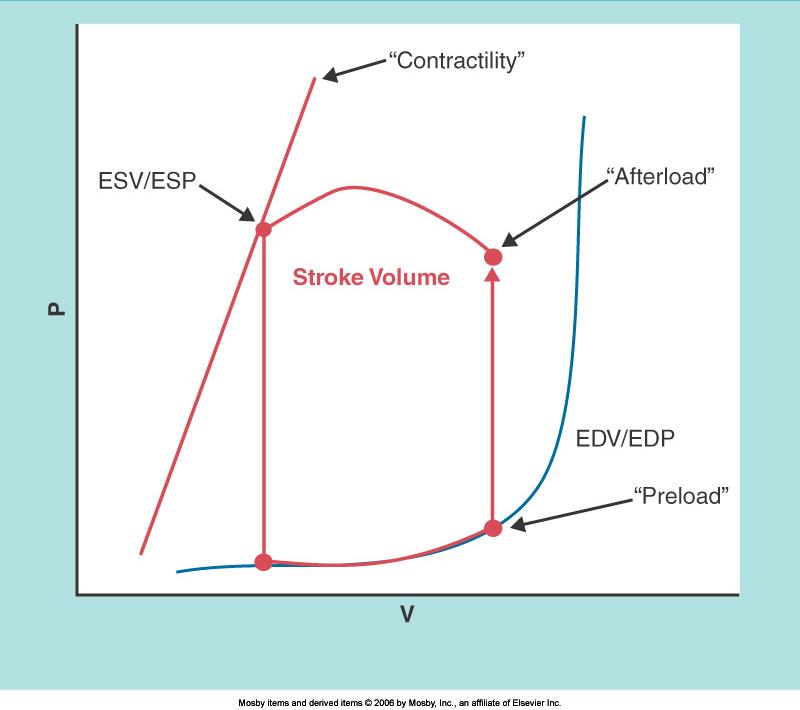 Clinical critical care medicine, Richard K. Albert et al. 2006
Cardiac 
Output
Heart
Rate
Stroke
Volume
X
=
Maximizing Oxygen Delivery
Stroke Volume
Contractility
Diastolic Filling
Afterload ( SVR )
Heart rate
Physiologic Response
Non-physiologic Response
Sinus vs. junctional vs. paced ventricular rhythm
Normal CI = 3.5 – 5.0 L/min/m2
NB CI = 1.7 – 3.5 L/min/m2
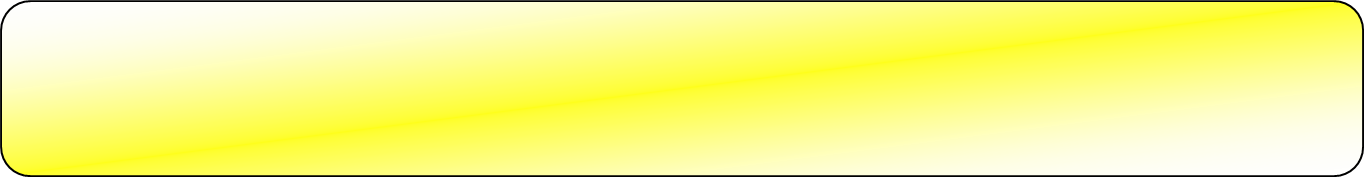 Pathophysiology of Heart Failure
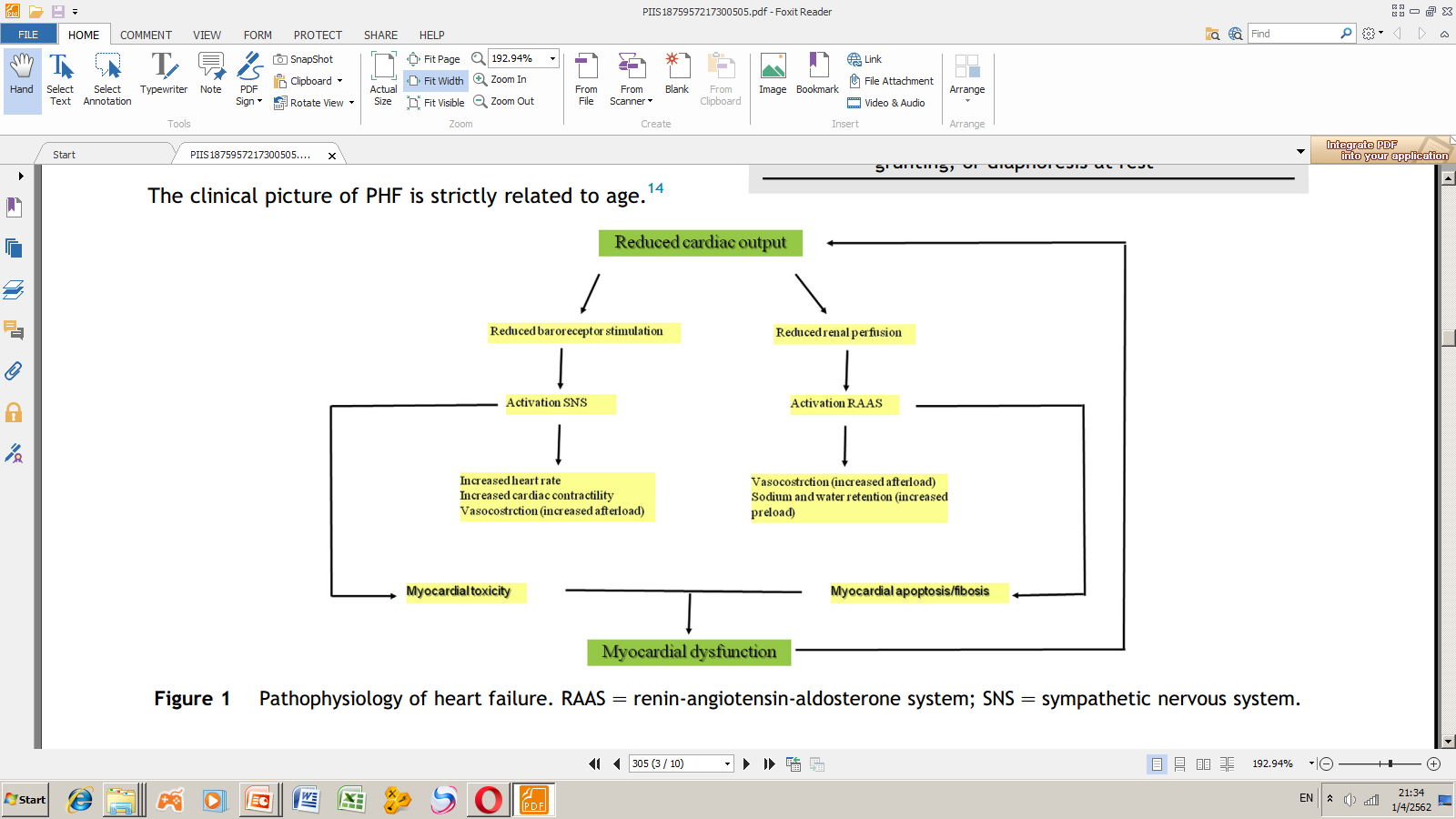 Pediatrics and Neonatology (2017)58, 303e312 http://dx.doi.org/10.1016/j.pedneo.2017.01.001
Causes of CHF resulting from CHD
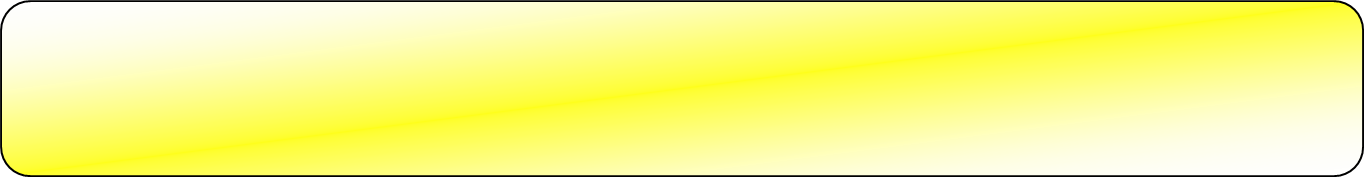 Clinical Manifestations
In neonates and infants 
Tachypnea, feeding difficulties, poor weight gain,   excessive perspiration, irritability
    weak cry and noisy, labored respiration
Hepatomegaly  and  Cardiomegaly
Tachycardia and gallop rhythm
Edema
Pallor and deep coloring
Clinical Manifestations
In Children 
Fatigue, effort intolerance, anorexia, 
   abdominal pain and cough
Engorged neck vein, hepatomegaly and edema
Dyspnea, orthopnea and pulmonary rales
Cardiomegaly
Gallop rhythm
CHF in Neonates and Infants
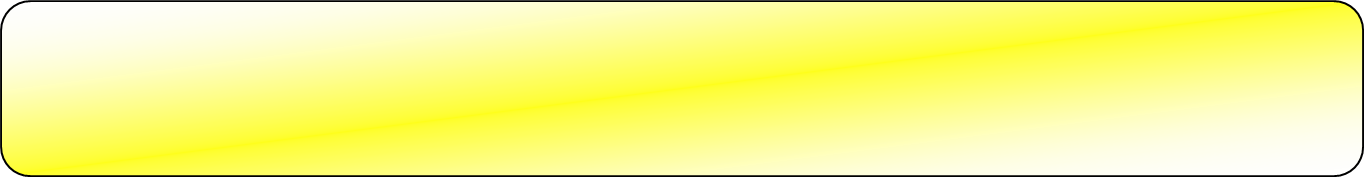 Feeding difficulties and excessive sweating
Tachycardia >150/min is common
Mild-moderate-severe
   feeding volume & time, RR, HR
Tachycardia, Tachypnea, Cardiomegaly
   Hepatomegaly
Pathophysiology of symptoms
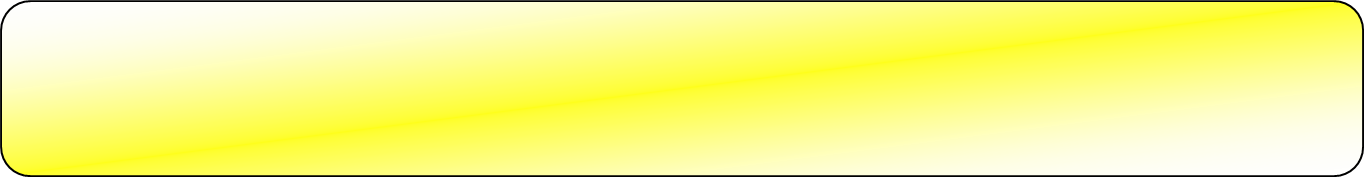 Heart Failure scores
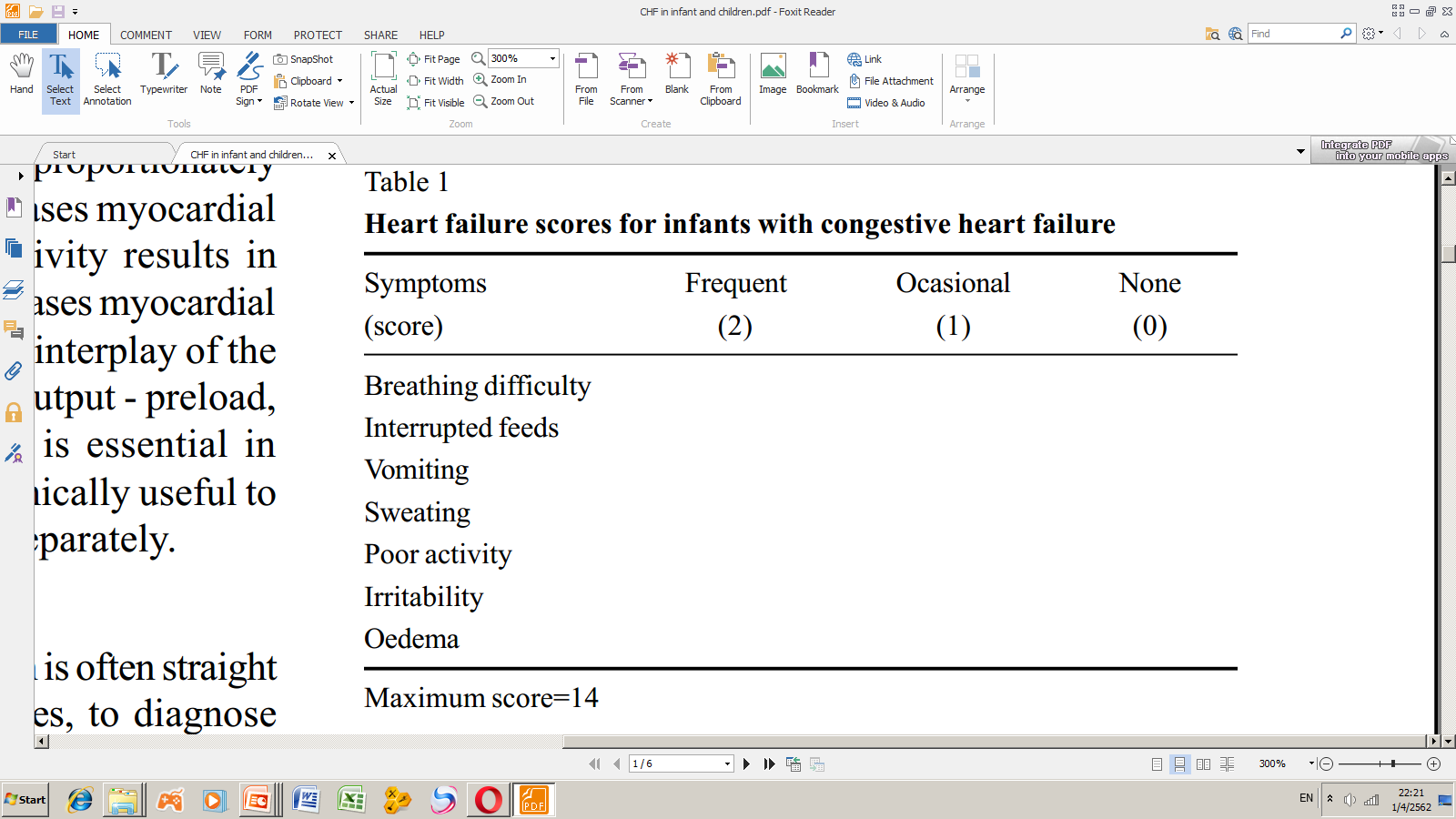 MJAFI 2003; 59 : 228-233
CXR in congenital complete heart block with PPM
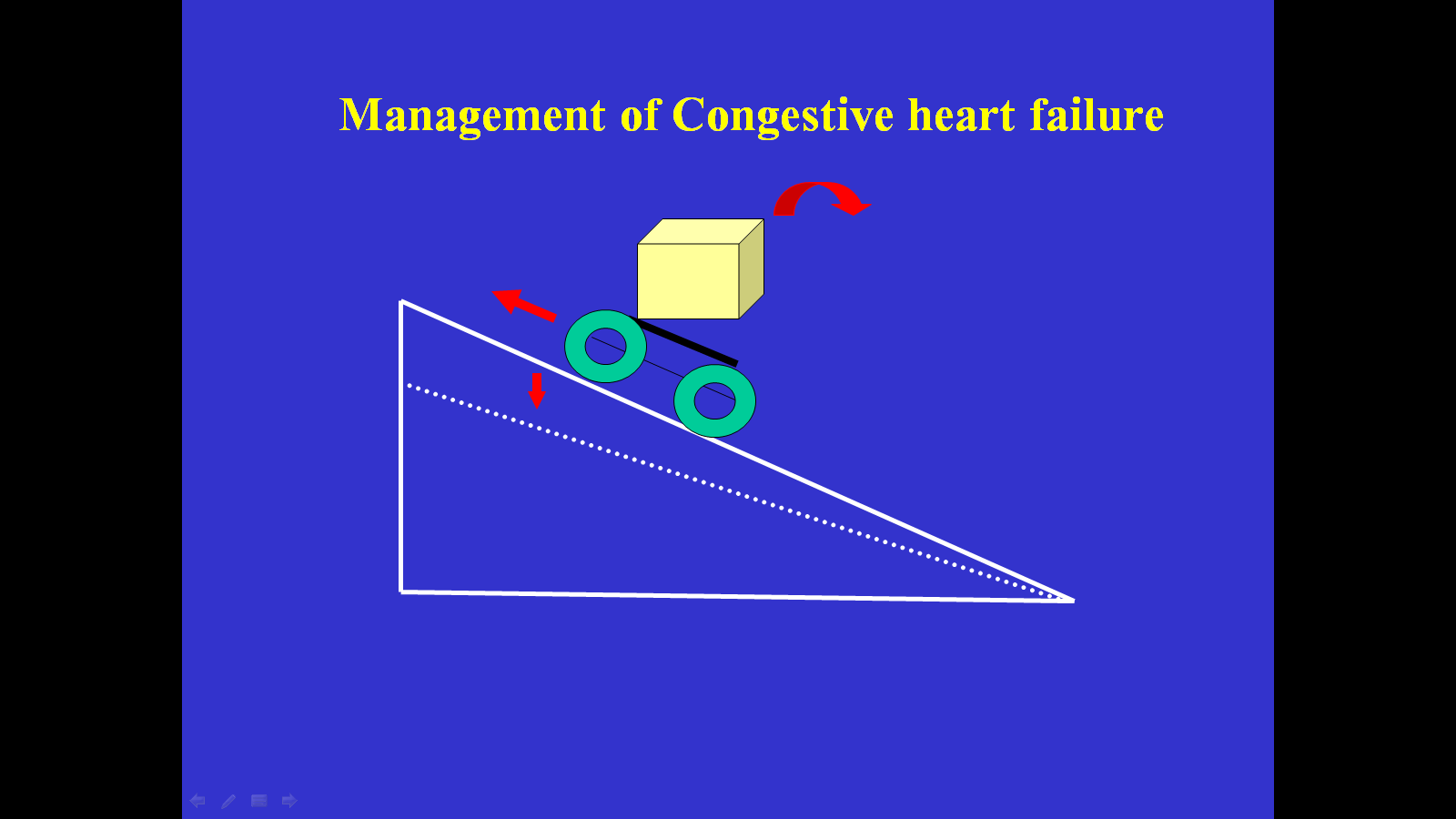 Treatment
The underlying causes
General measures
Diet : restrict, low salt, high calories
Digitalis
Diuretics : furosemide, spironolactone
Afterload-reducing agents
Adrenergic agonists
Phosphodiesterase inhibitors
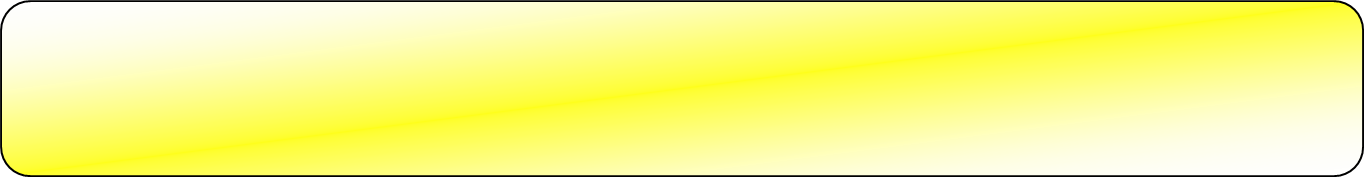 Mechanism of digitalis action
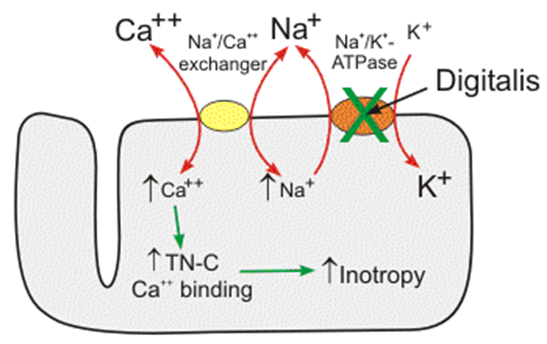 http://www.cvpharmacology.com/cardiostimulatory/digitalis.htm
Digitalis
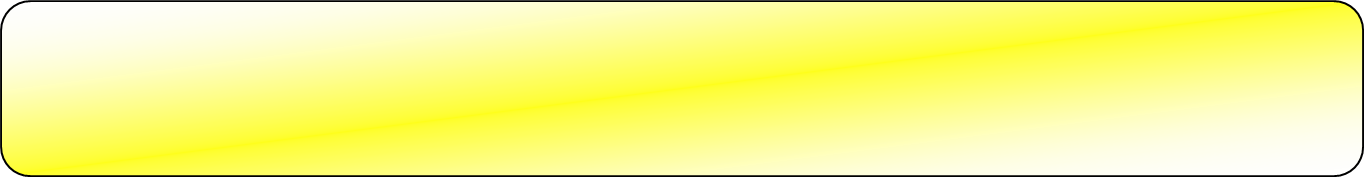 Half life 36 hours (daily or twice daily)
60 – 85% GI absorption(elixir > tablet)
Peak effect (oral 2 – 6 hr, IV 1 – 4 hr)
Cross the placenta
Almost eliminated by kidney
Digitalization
Serum digitalis level 1 – 2 ng/ml
    ( infant may 2 – 4 ng/ml )
Pediatric digitalis dose
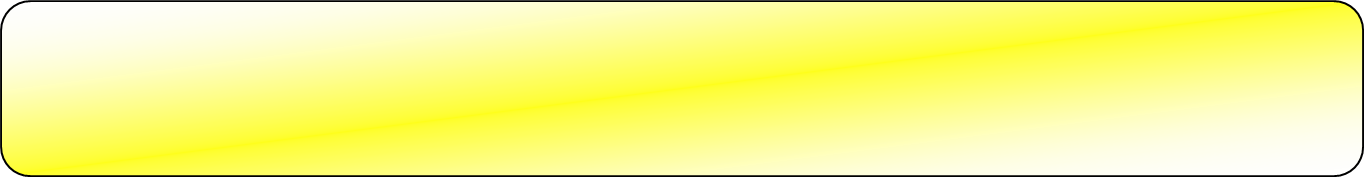 Effects of catecholamines
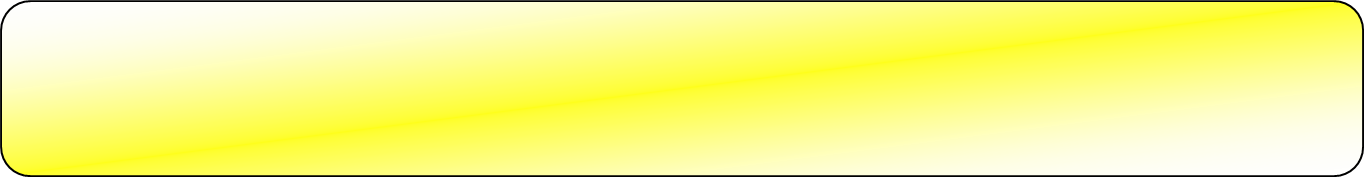 Receptors
Drugs	      α	              β1           β2	        Dopa
Epinephrine        +++             +++           +++                   0
Norepinephrine   +++              ++              0                     0
Dopamine           ++                ++              +                    ++
Dobutamine       0 - +             +++             +                     0
Isoproterenol        0                +++           +++                   0
Common CHD with CHF
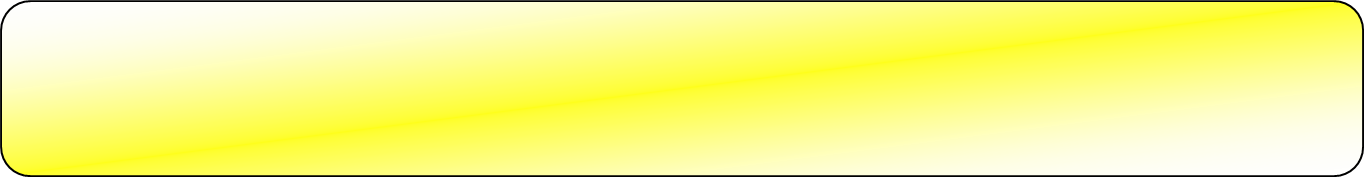 VSD
ASD,AVSD
PDA
CoA
TAPVR, Truncus arteriosus, DTGA
Single ventricle
ALCAPA
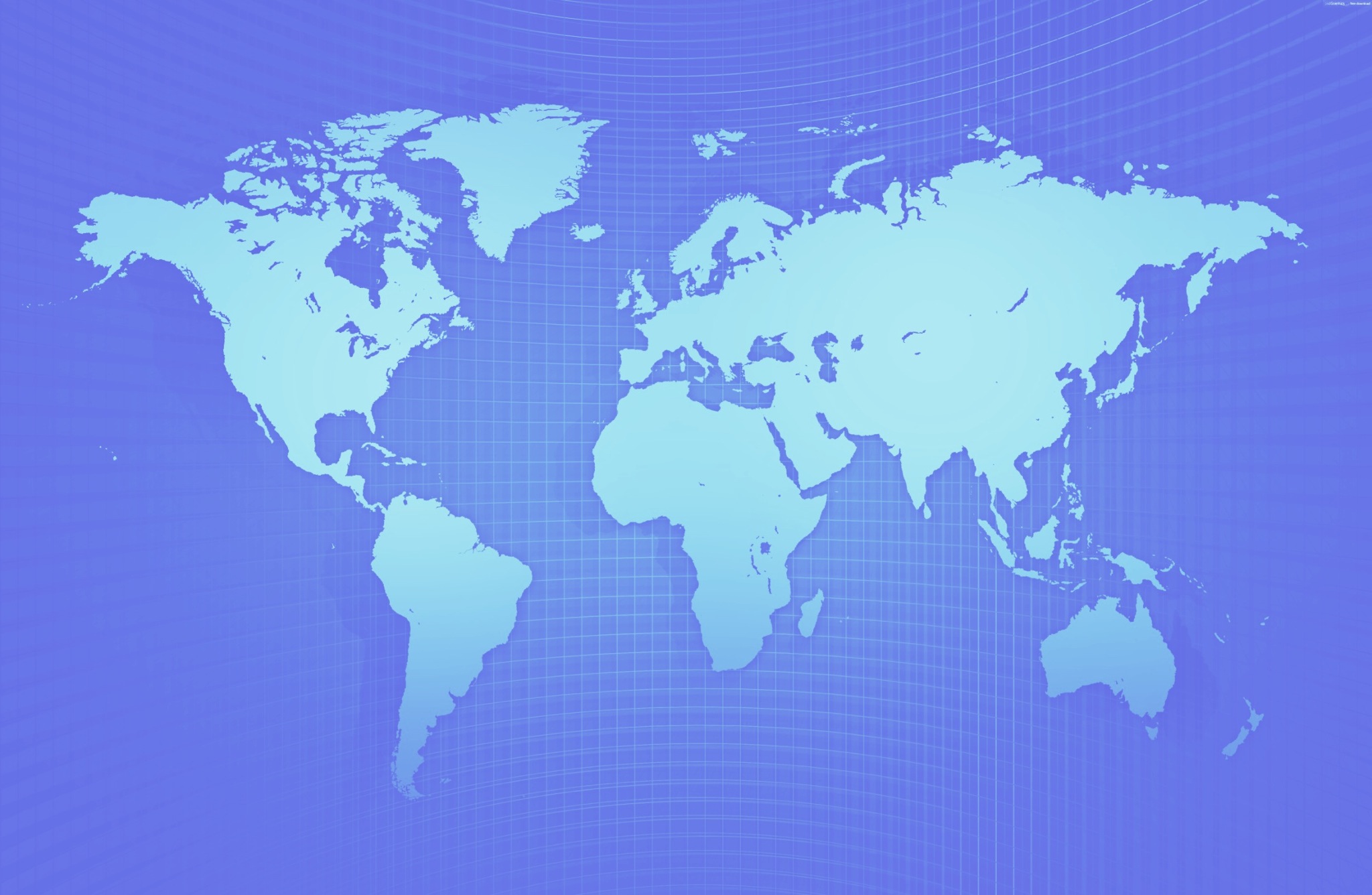 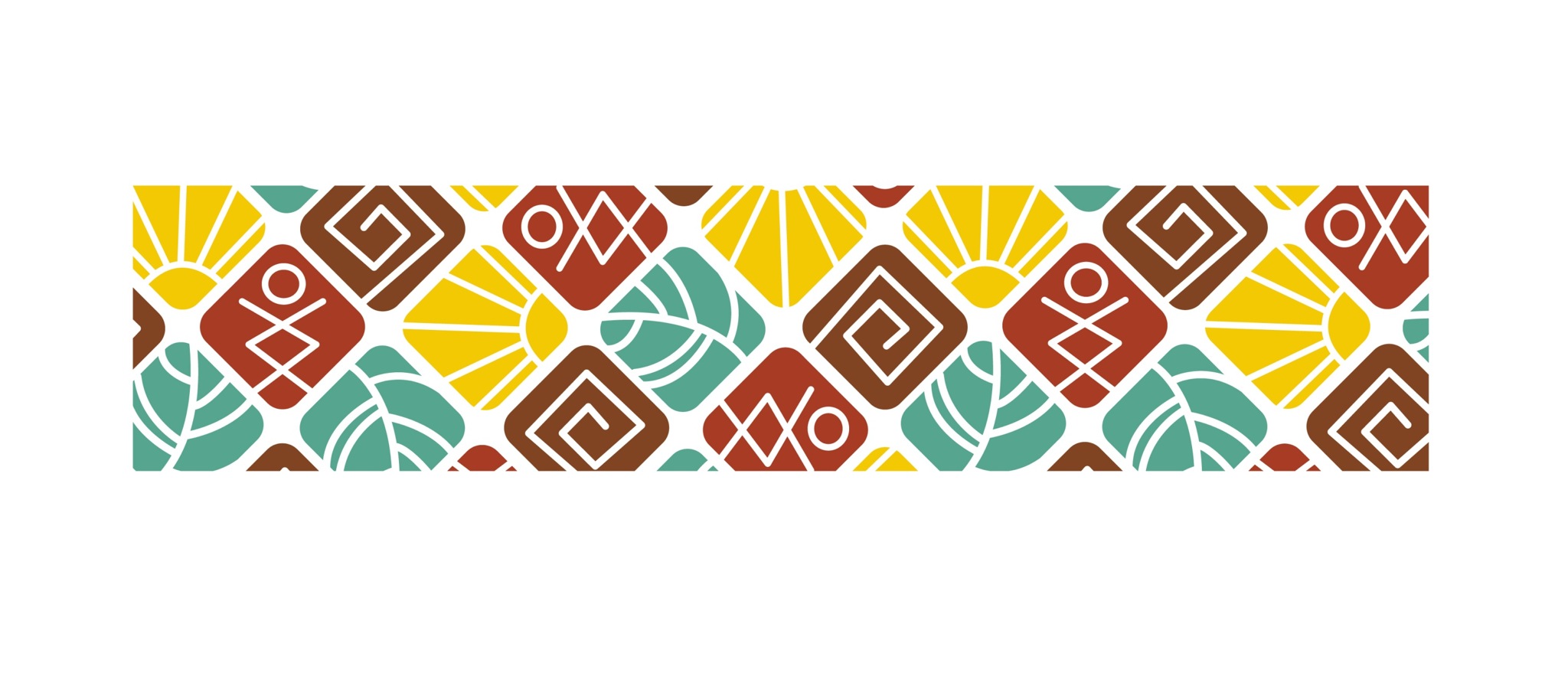 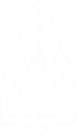 Thank you for your attention
Contact Address: 
Assistant professor. Yuttapong Wongswadiwat
Department of Pediatrics, Faculty of Medicine, KhonKaen University, THAILAND Email: wyutta@kku.ac.th